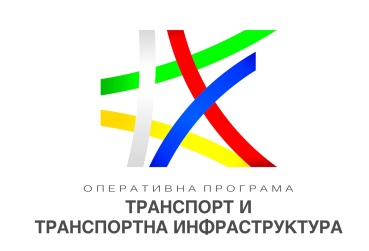 Комитет за наблюдение 
на 
Оперативна програма 

„Транспорт и транспортна инфраструктура“ 
2014-2020 г. 
 
X заседание

29-30 ноември 2018 г.
гр. Правец
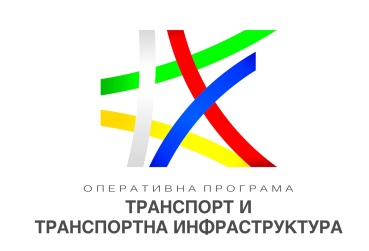 Информация за изпълнението на 
комуникационните дейности
за периода м. май –  м. октомври 2018 г.
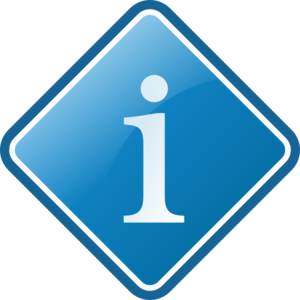 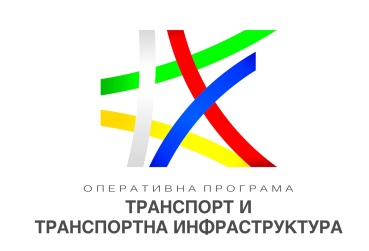 Изпълнени дейности
Първа МЕДИЙНА  КАМПАНИЯ за популяризиране на ОПТТИ
Период на провеждане: 15 март – 15 юли 2018 г.
Четири телевизионни оператора  с национален обхват




Два национални радио оператора с национален обхват



Основна цел на кампанията:
цялостно популяризиране на Оперативна програма „Транспорт и транспортна инфраструктура“ 2014-2020 г. и напредъка по проектите
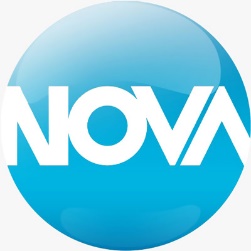 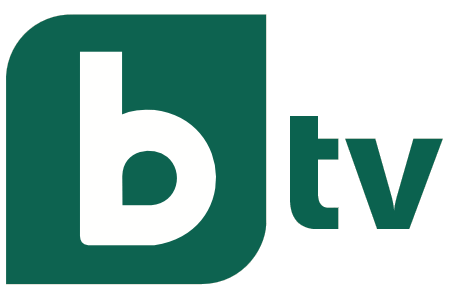 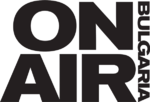 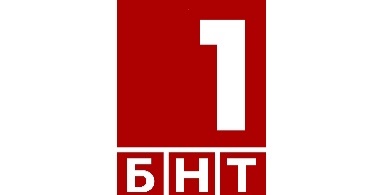 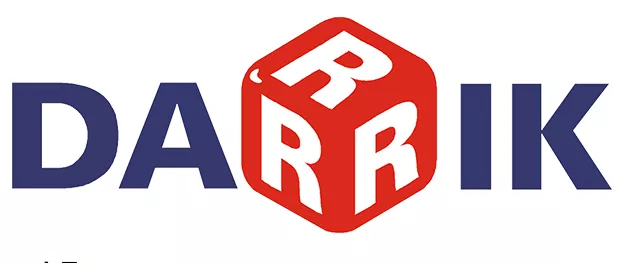 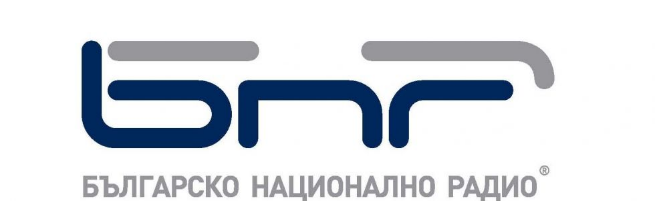 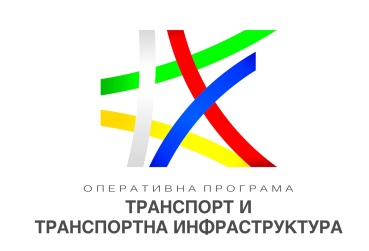 Изпълнени дейности
По време на 4-месечната кампания са разработени и излъчени тематични рубрики в най-гледаните и слушани медийни часове в електронни медии с национално покритие



Допълнителни излъчвания – повторения на рубриките в регионални телевизии и радио-програми:
Телевизия „Черно море“
Телевизия “Блумбърг Ти Ви България”
Телевизионните канали на „Нова броудкастинг груп“: „Диема“, „Диема фемили“, „Нова спорт“, „Кино Нова“
Регионалните програми на Дарик радио в Пловдив, Русе, Сливен и Благоевград
PRIME TIME
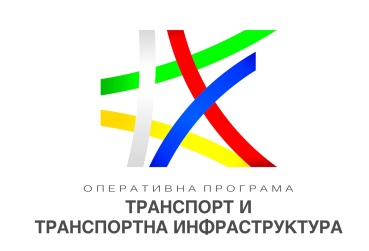 Изпълнени дейности
РЕЗУЛТАТИ И ПОСТИЖЕНИЯ
За периода на кампанията  в национален и регионален ефир са излъчени следния брой информационни материали:
788 броя 30- секундни тв клипа
	211 броя 30- секундни радио клипа
74 броя тематични тв рубрики
	11 броя тематични радио рубрики
Всички материали се публикуват на официалния уеб-сайт http://www.optransport.bg  и YouTube канал на програмата, което ги прави достъпни за максимално широка и разнообразна аудитория.
        Тенденция за растеж:  спрямо предишния 6 месечен отчетен период, броят на абонатите на You tube канала се е увеличил с 63%, а общият брой на гледанията на канала – от 180 хиляди на 250 хиляди гледания.
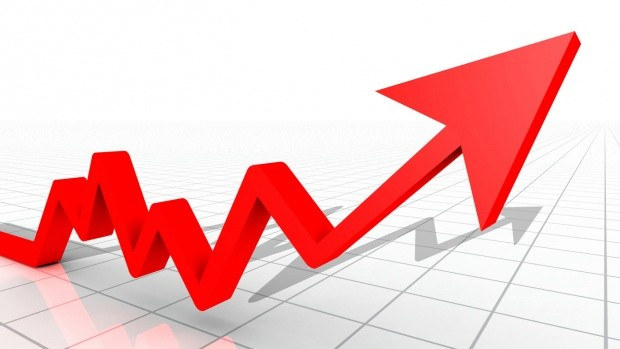 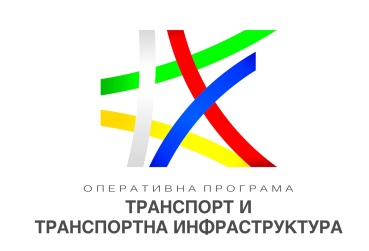 Изпълнени дейности
ОФИЦИАЛНО СЪБИТИЕ - представяне на резултатите от медийната кампания: 
2 август 2018 г., зала „Европа“, сграда на Централна поща, гр.София
Модератор на събитието: инж. Галина Василева, ръководител на УО на ОПТТИ
Събитието е насочено към вътрешните целеви групи, присъстваха бенефициентите на ОПТТИ, представители на МТИТС и други гости
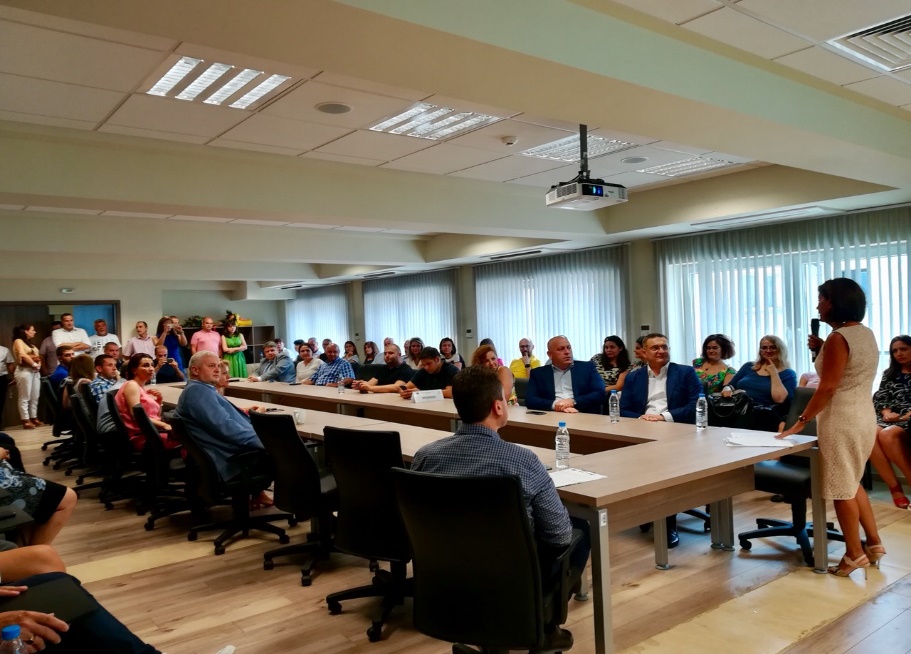 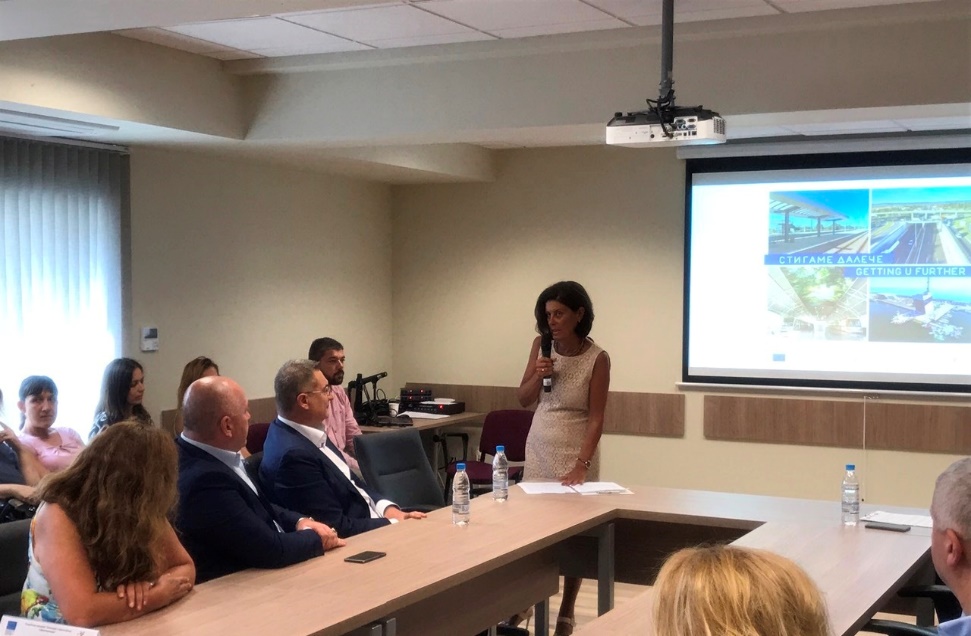 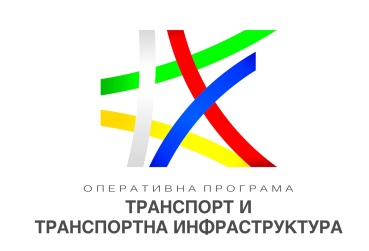 Изпълнени дейности
СПОРТНА ИНИЦИАТИВА 13 октомври 2018 г.,  Южен парк, гр. София:
Организирана съвместно от УО на ОПТТИ с Областен информационен център-София към ЦКЗ, Министерски съвет
Традиционно сутрешно бягане за деца и възрастни на 5kmrun.bg
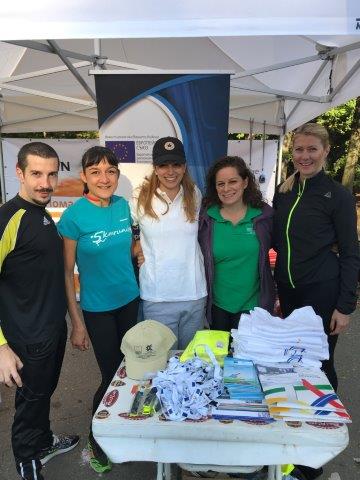 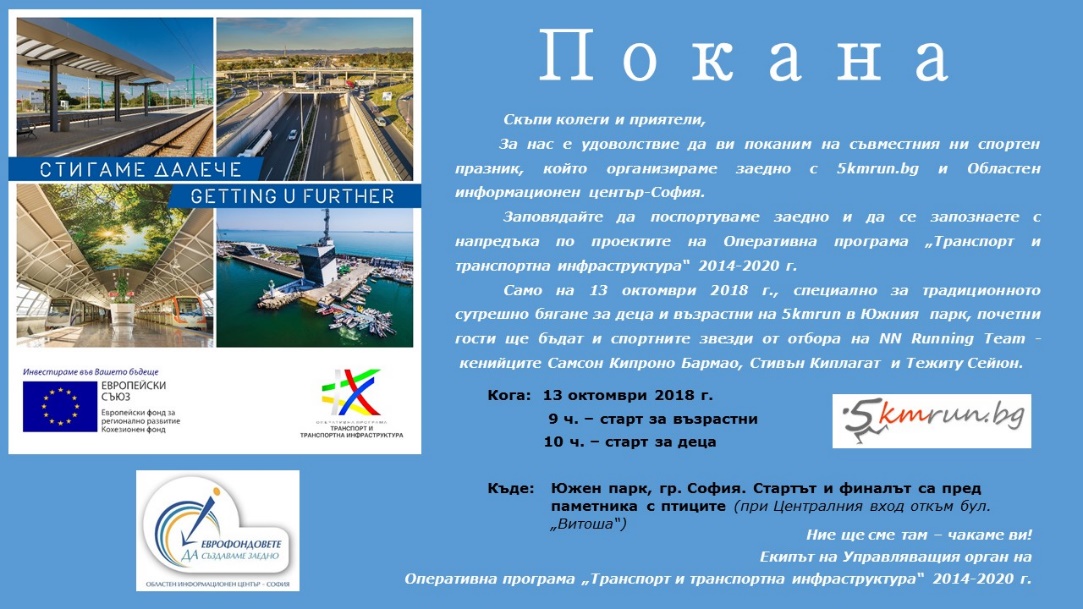 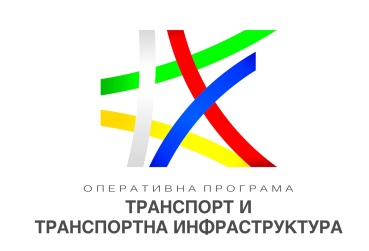 Изпълнени дейности
Специално организиран щанд на програмата: раздадени над 1000 броя информационни и рекламни материали за ОПТТИ
Многобройна аудитория: повече от 400 участника на различна възраст
Почетни гости: спортни звезди от отбора на NN Running Team - кенийците Самсон Кипроно Бармао, Стивън Киплагат  и Тежиту Сейюн 
Възможност проектите по ОПТТИ да бъдат представени на различна публика чрез нетрадиционни подходи
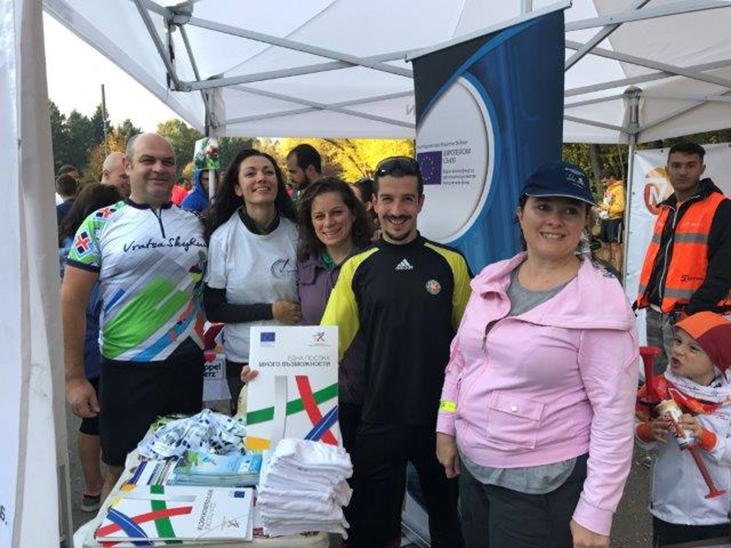 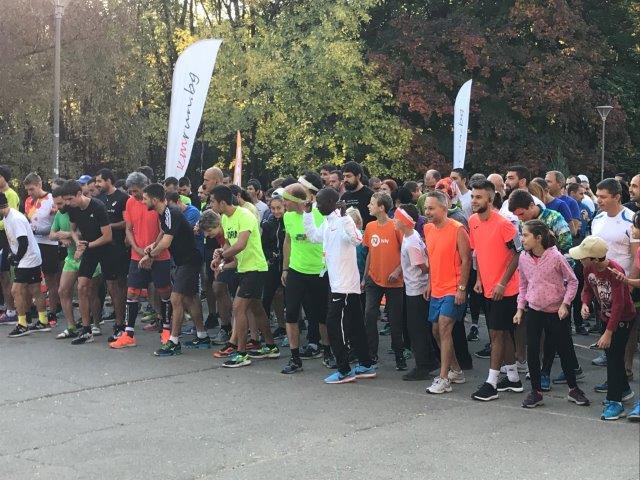 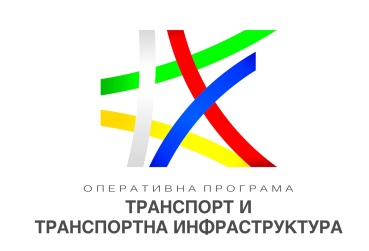 Изпълнени дейности
Хостинг и системна поддръжка на интернет сайт на ОПТТИ
Договор в процес на изпълнение, режим 24/7
www.optransport.bg
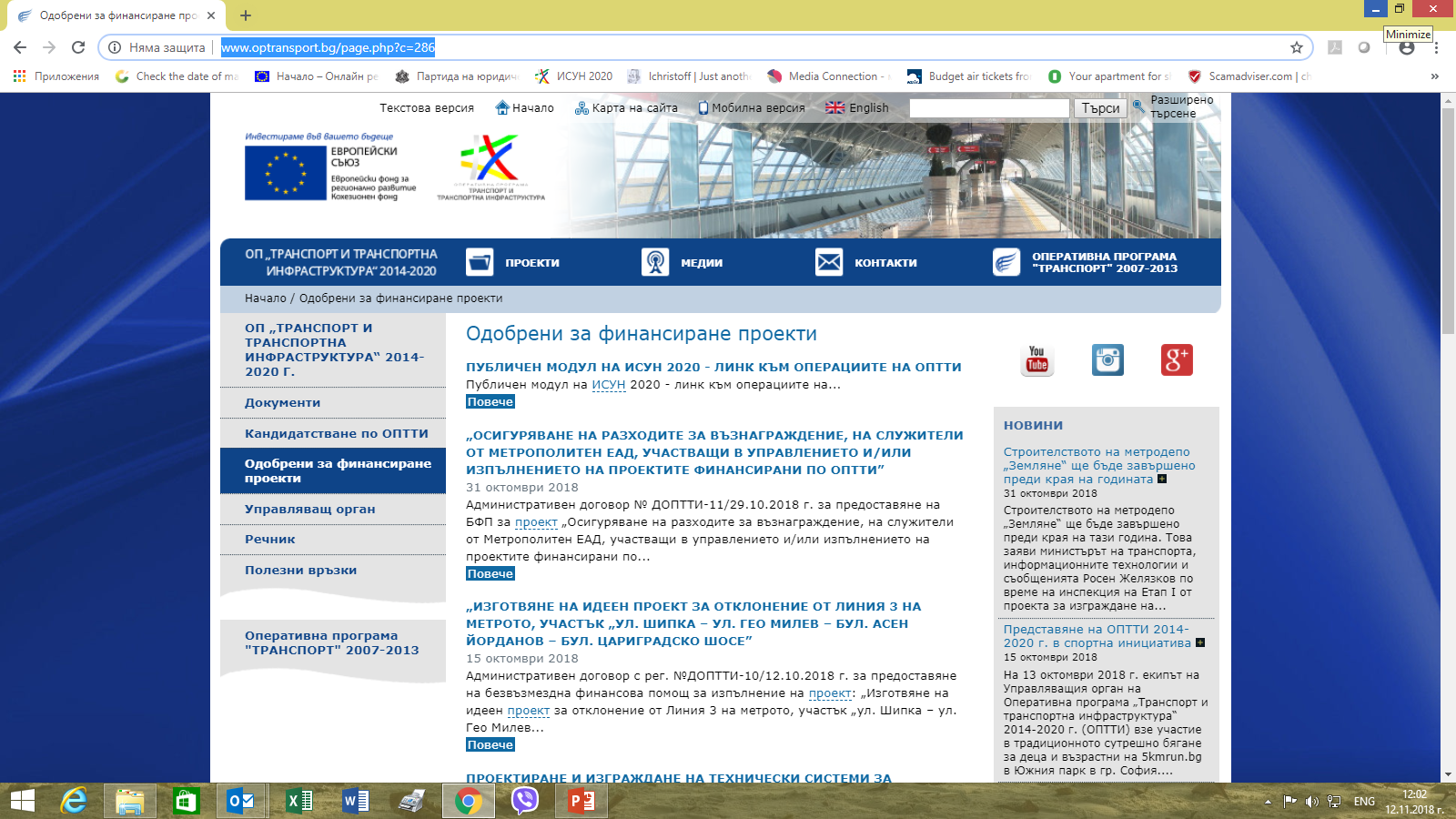 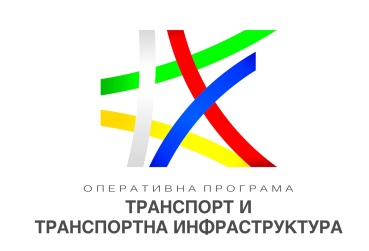 Годишен
План за 
Действие 
ГПД 2019

или
Какво планираме през 2019 г.
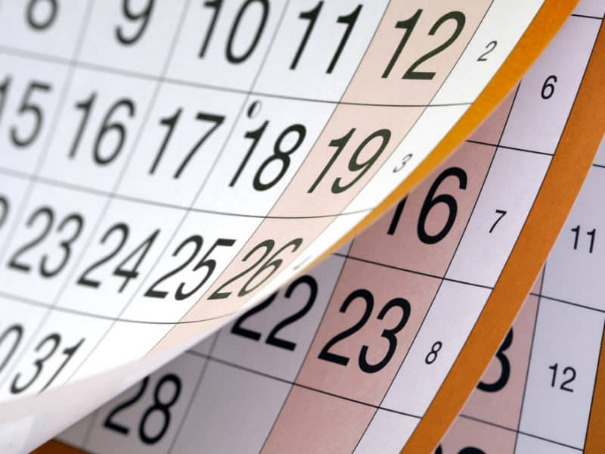 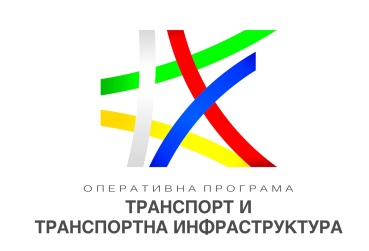 Годишен план за действие на ОПТТИ 
2019 г.
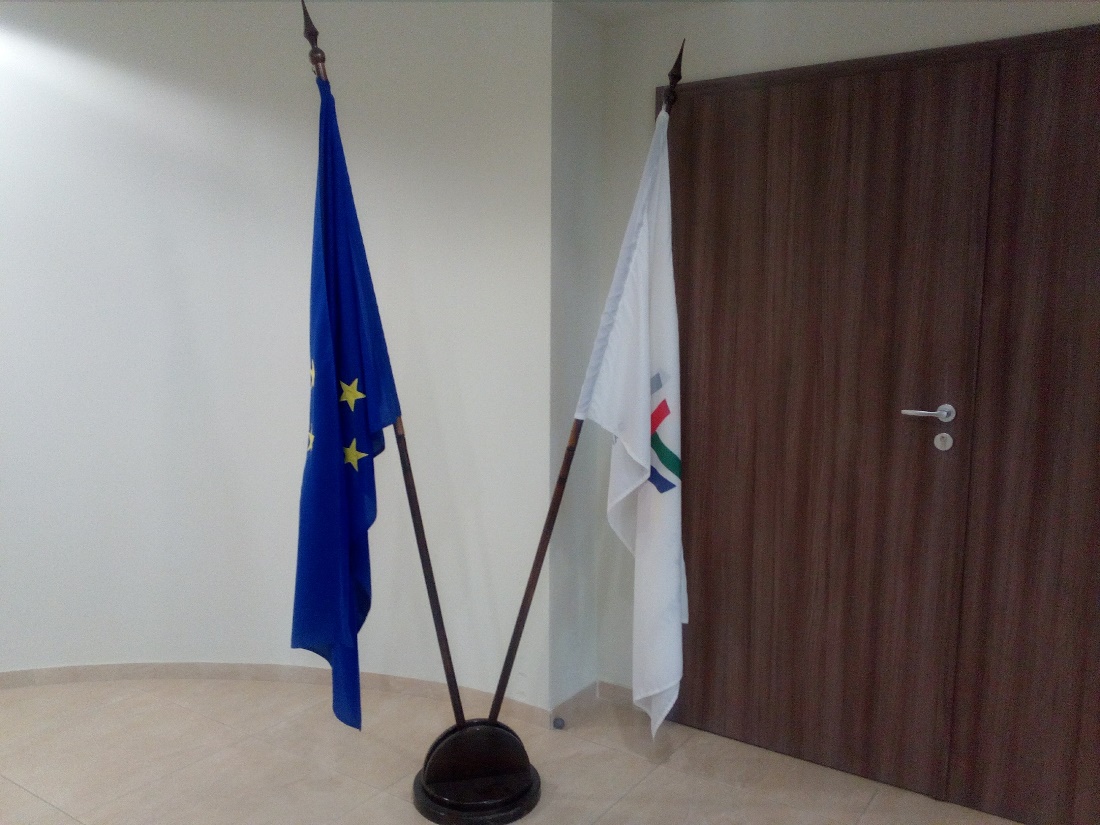 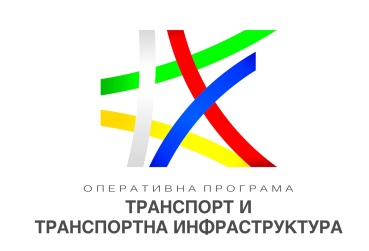 Годишен план за действие на ОПТТИ 2019 г.
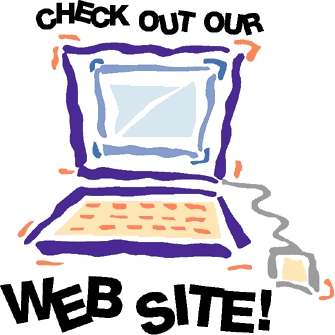 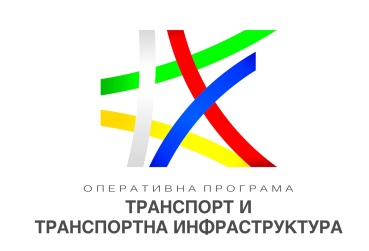 Годишен план за действие на ОПТТИ 2019 г.
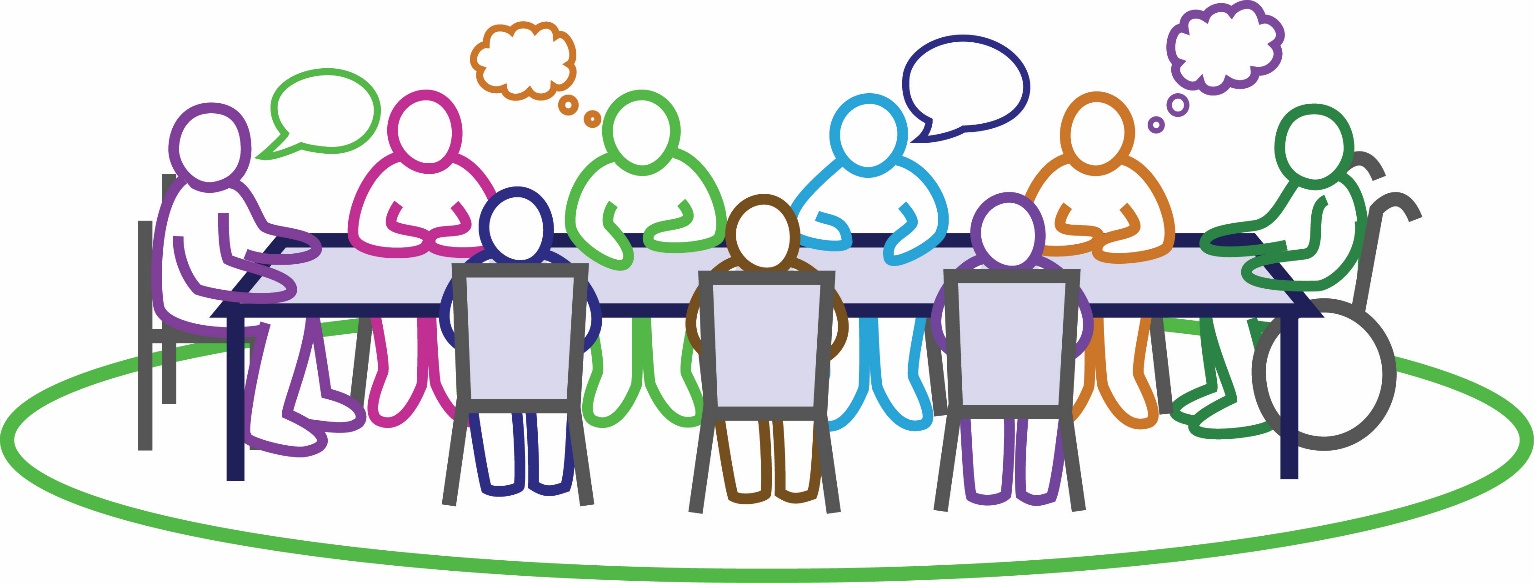 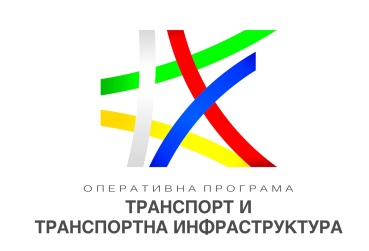 Годишен план за действие на ОПТТИ 2019 г.
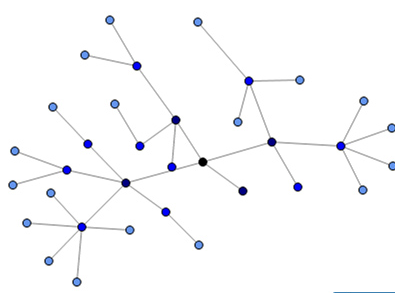 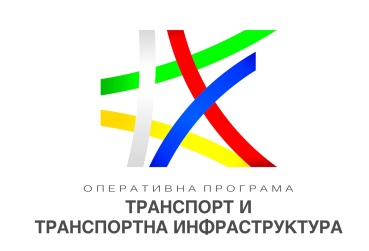 Годишен план за действие на ОПТТИ 2019 г.
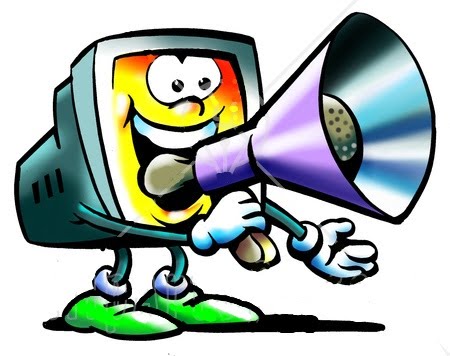 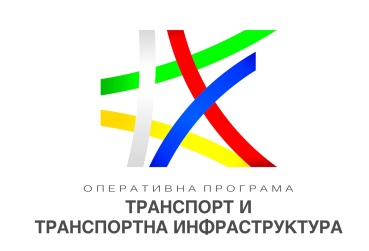 Годишен план за действие на ОПТТИ 2019 г.
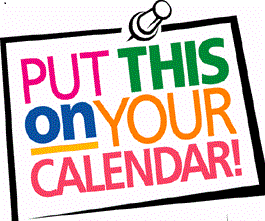 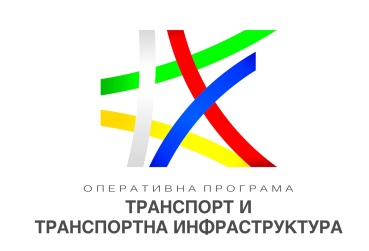 Годишен план за действие на ОПТТИ 2019 г.
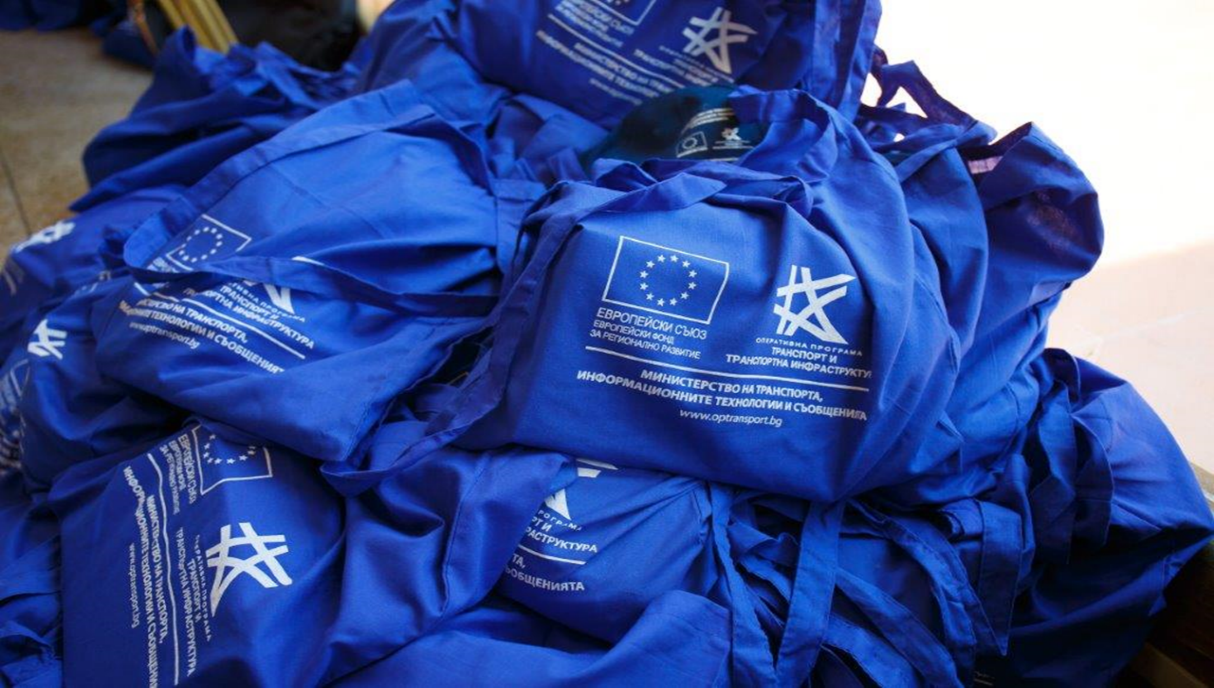 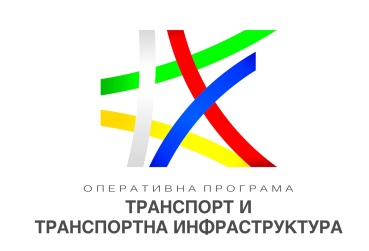 Благодаря за вниманието! 




www.optransport.bg